Objectifs :
Robot mobile tous terrains/escaliers
Facile à reproduire,
Gestion de déplacement en équilibre statique,
Structure mécanique existante et évolutive,
Taille < 1m et poids < 10 kg
Développement modulaire :
Pieds roulants : 1 à 4
Membres articulés : jambe et bras,
Corps central : batterie/calculateur/capteurs,
Tête : écran couleur/HP/leds,
Pilotage déporté avec télémesure.
Achats inspiration :
Robot caréné à faible coût,
Robot multi-axes,
Base à chenilles ou à roues,
Petit écran couleur,
Arduino(déplacement),
Raspberry IHM et WIFI(communications)
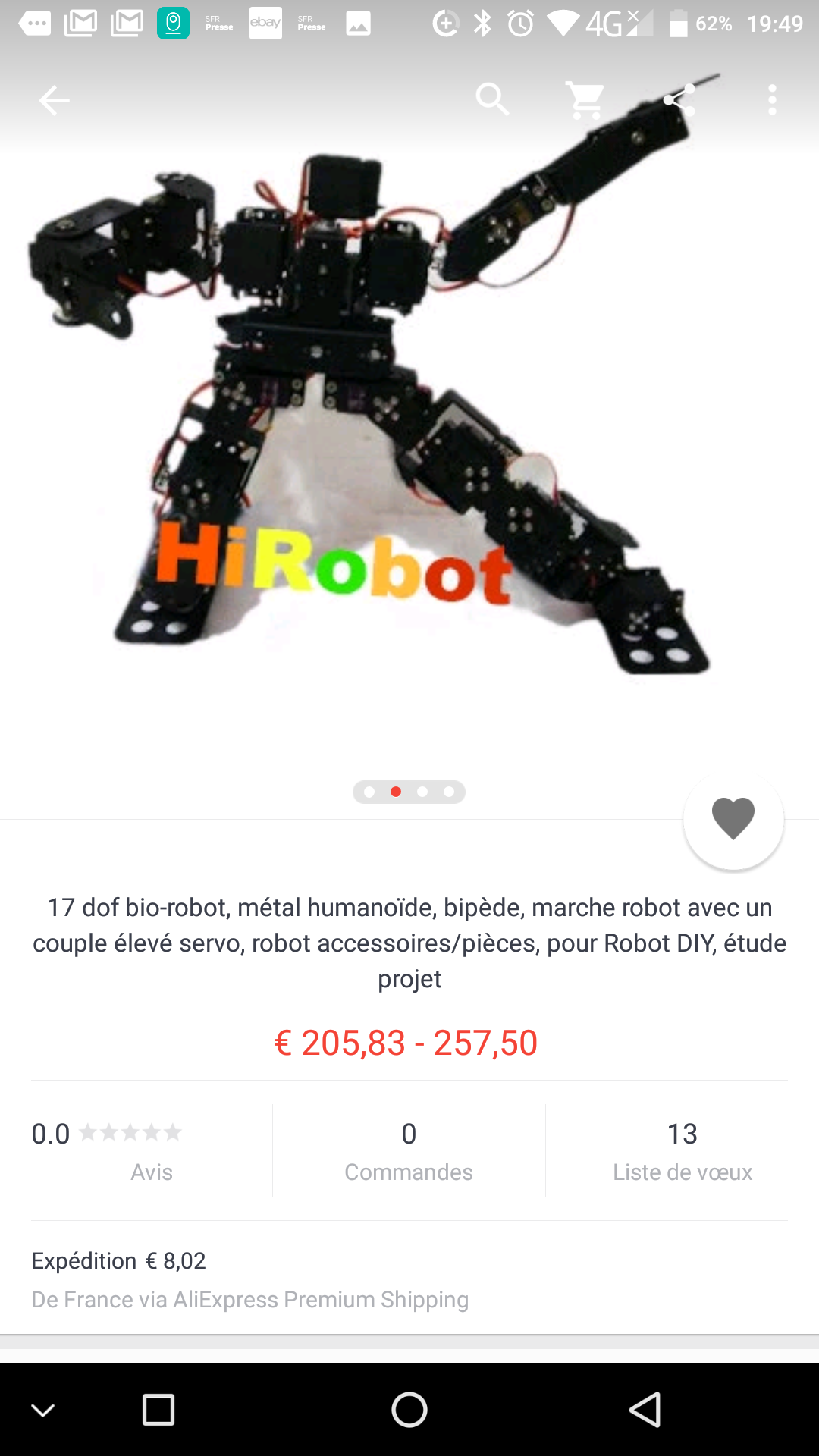 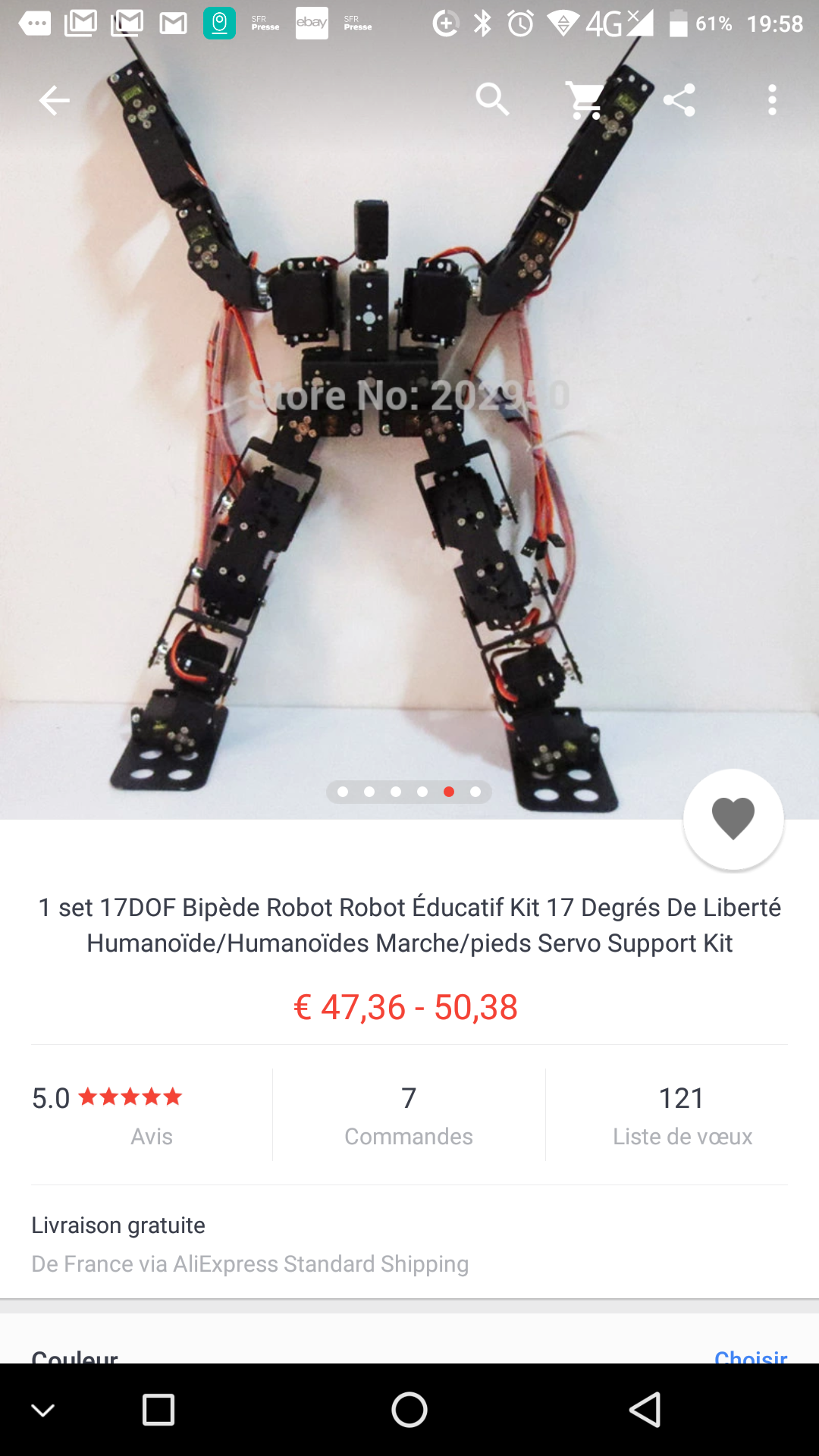 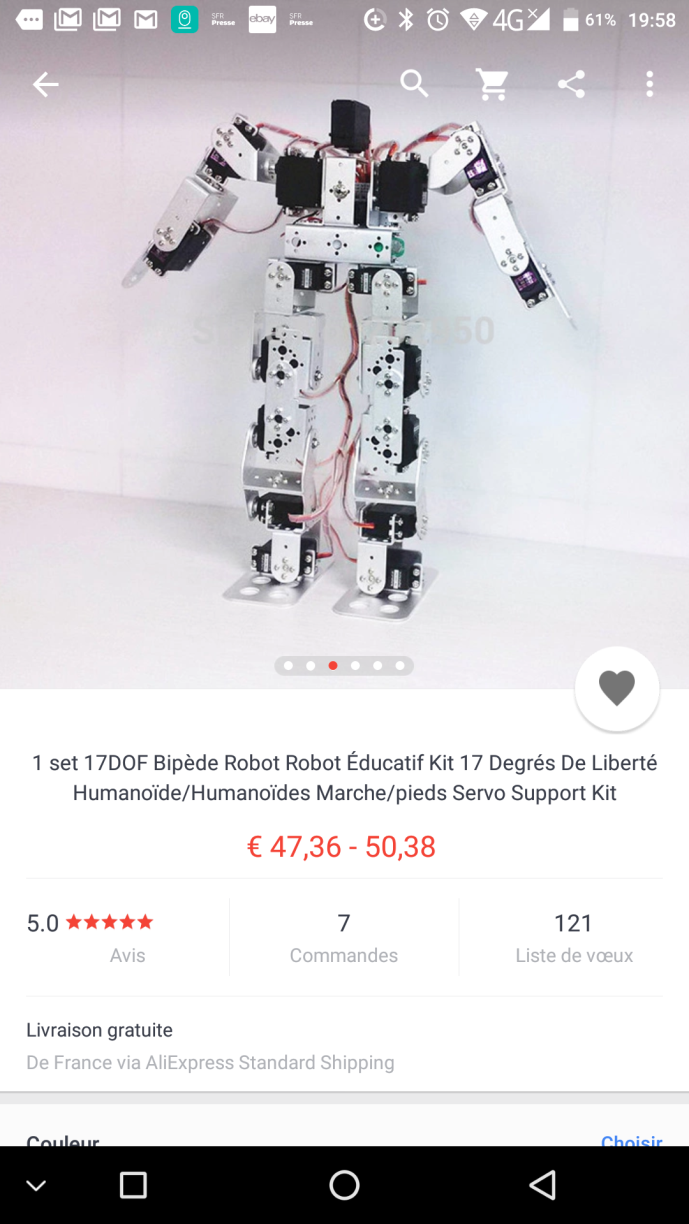 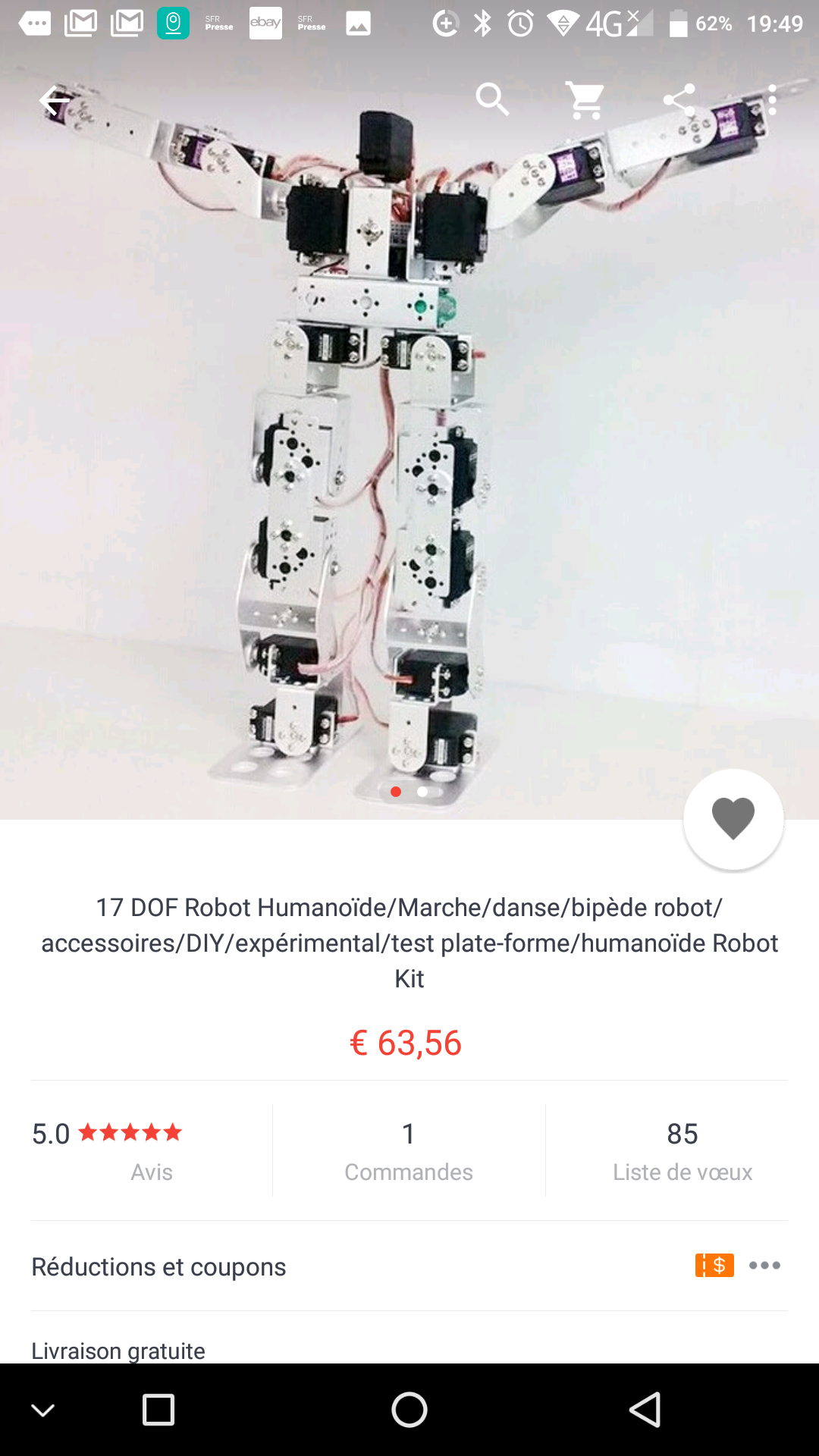 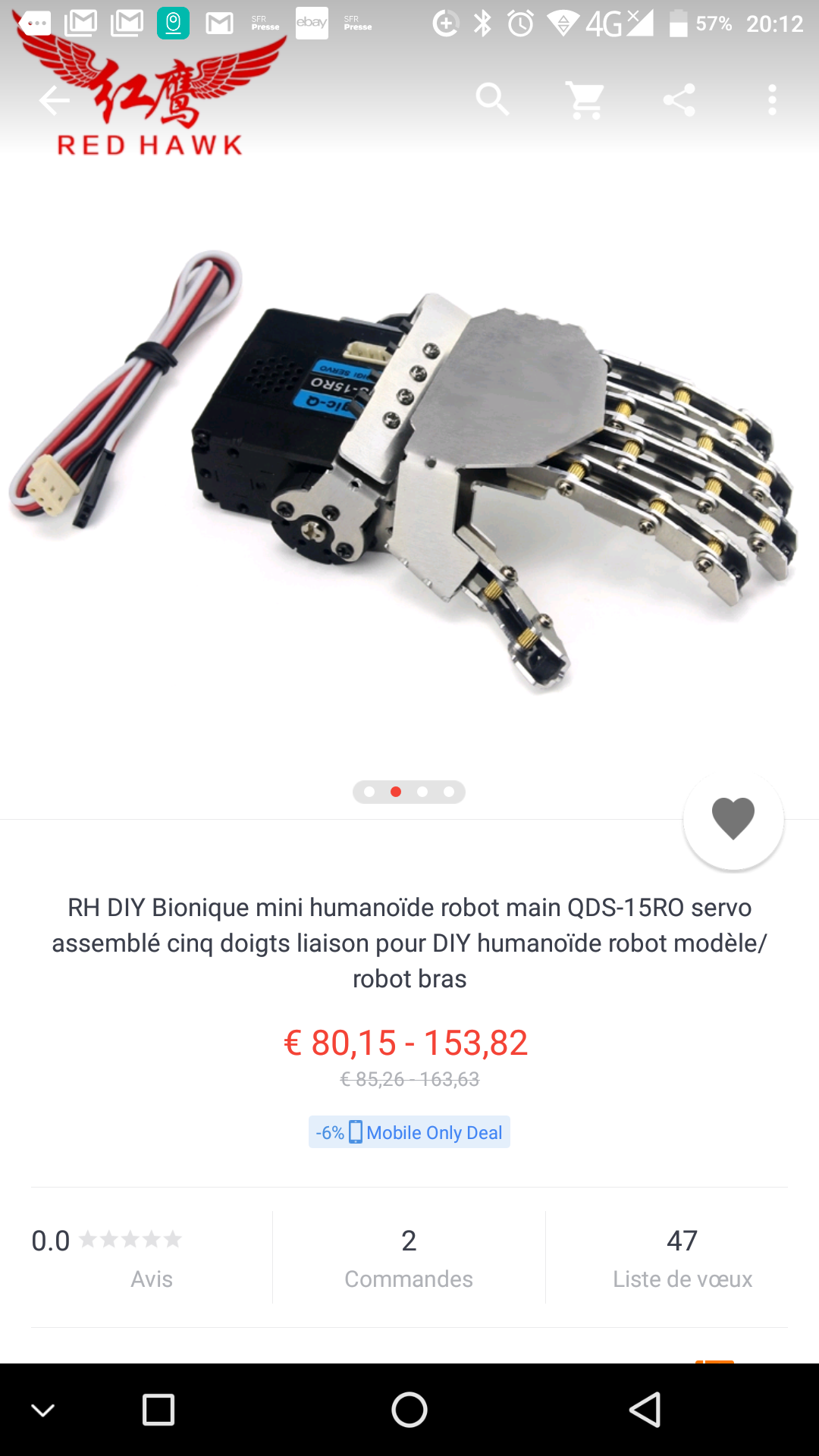 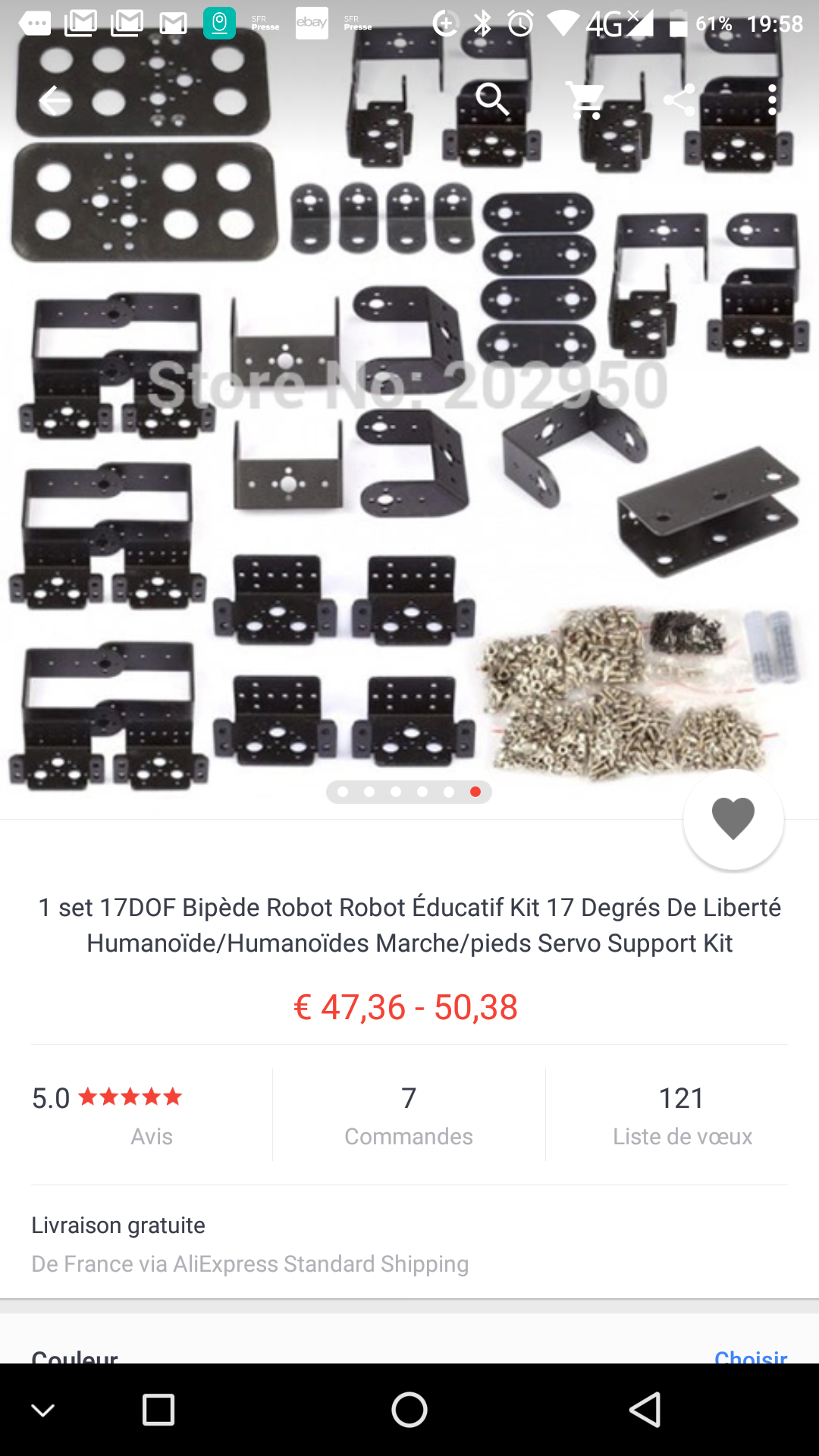 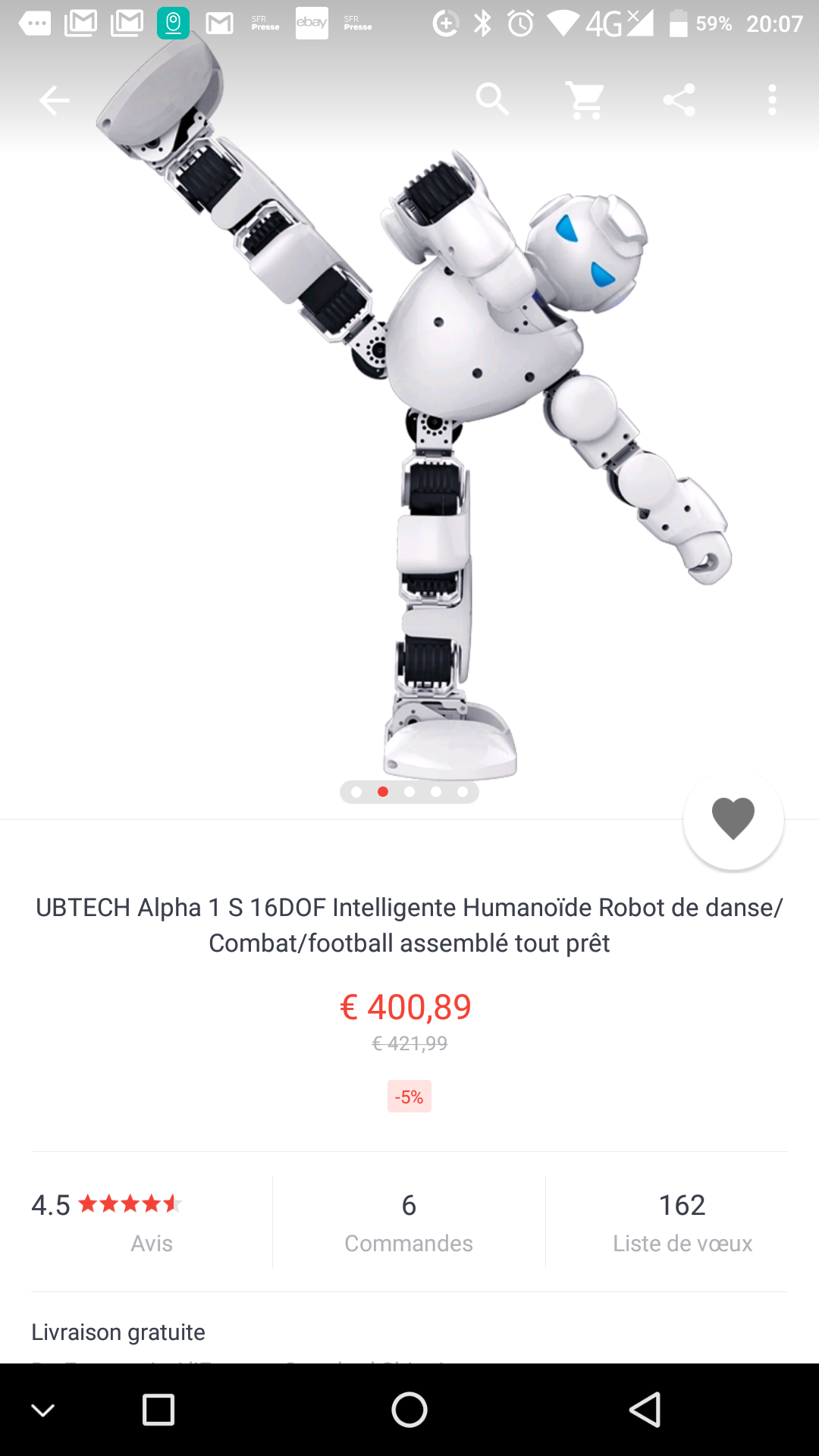 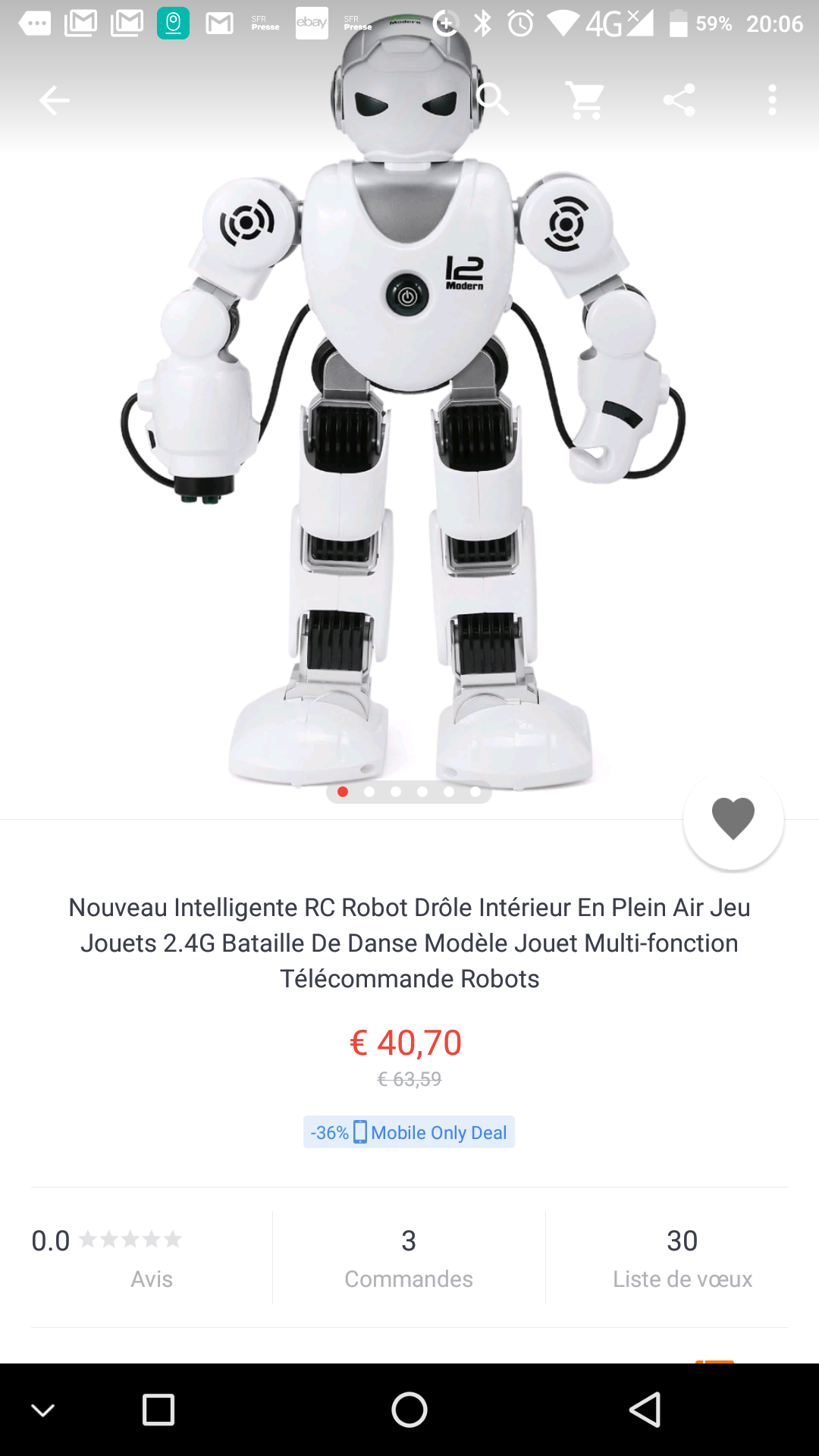 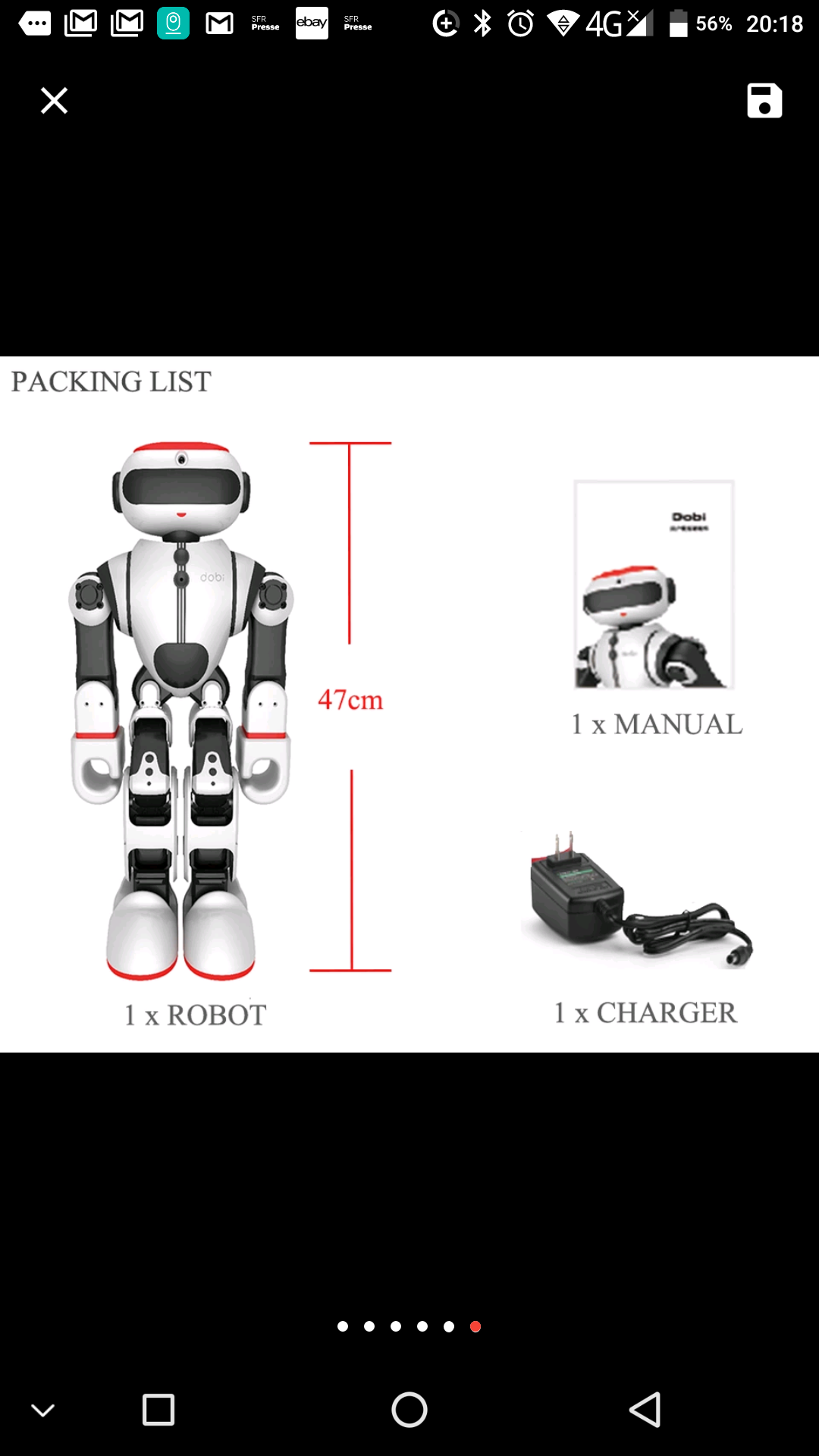 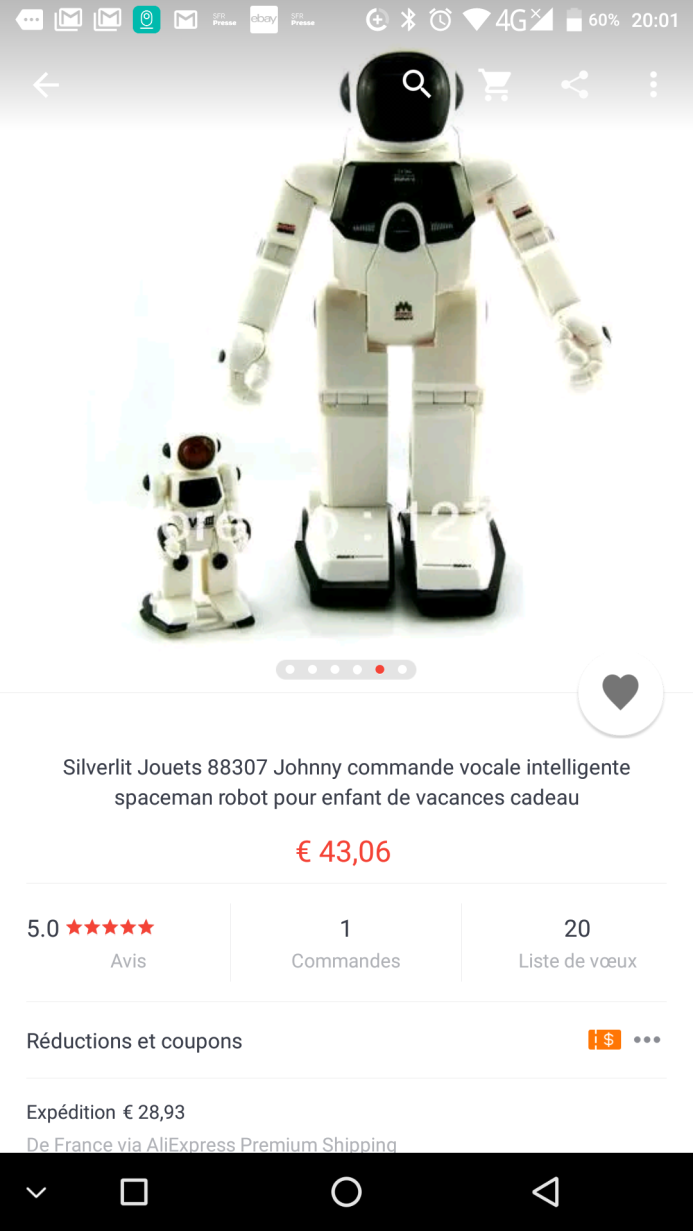 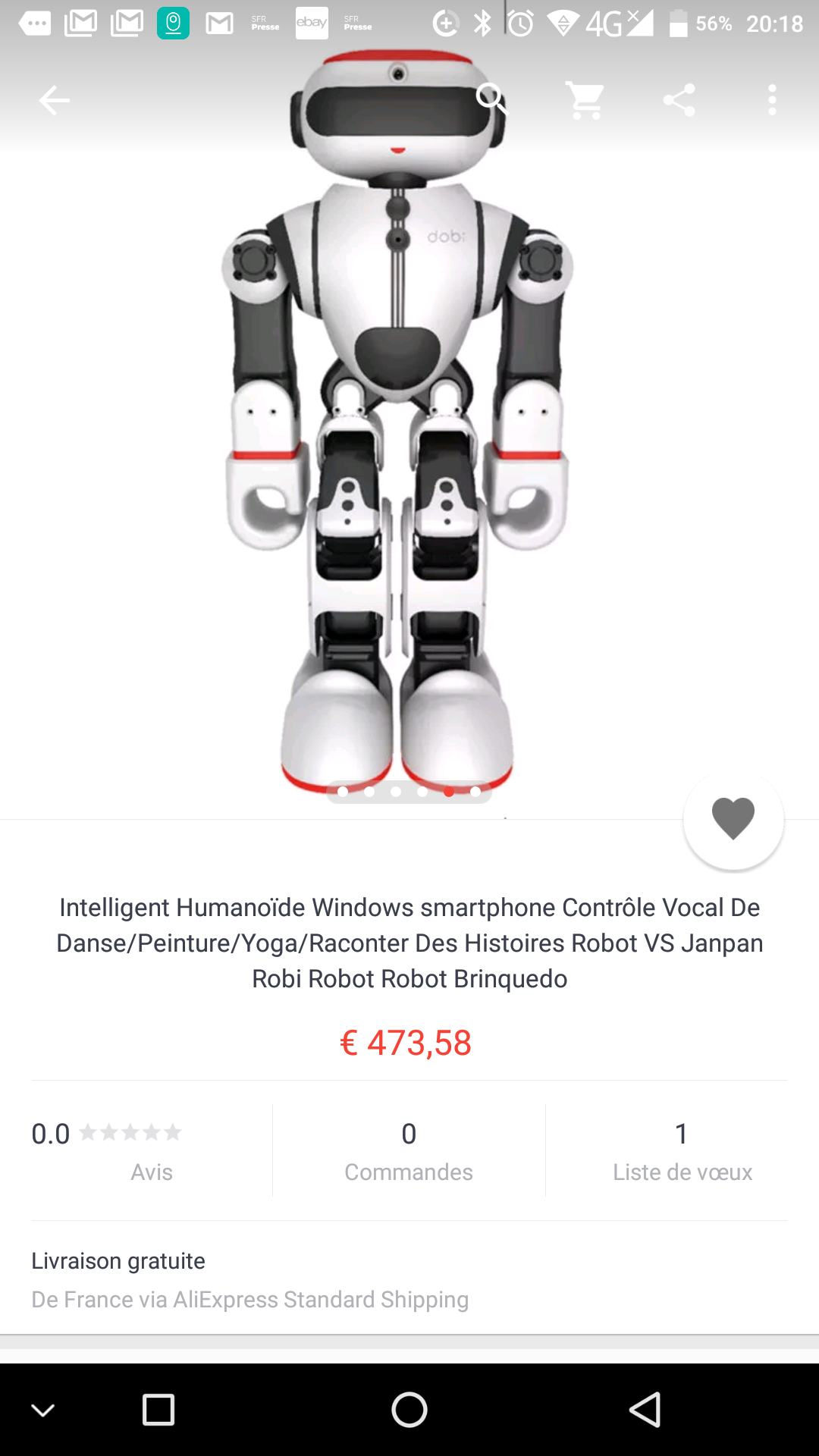 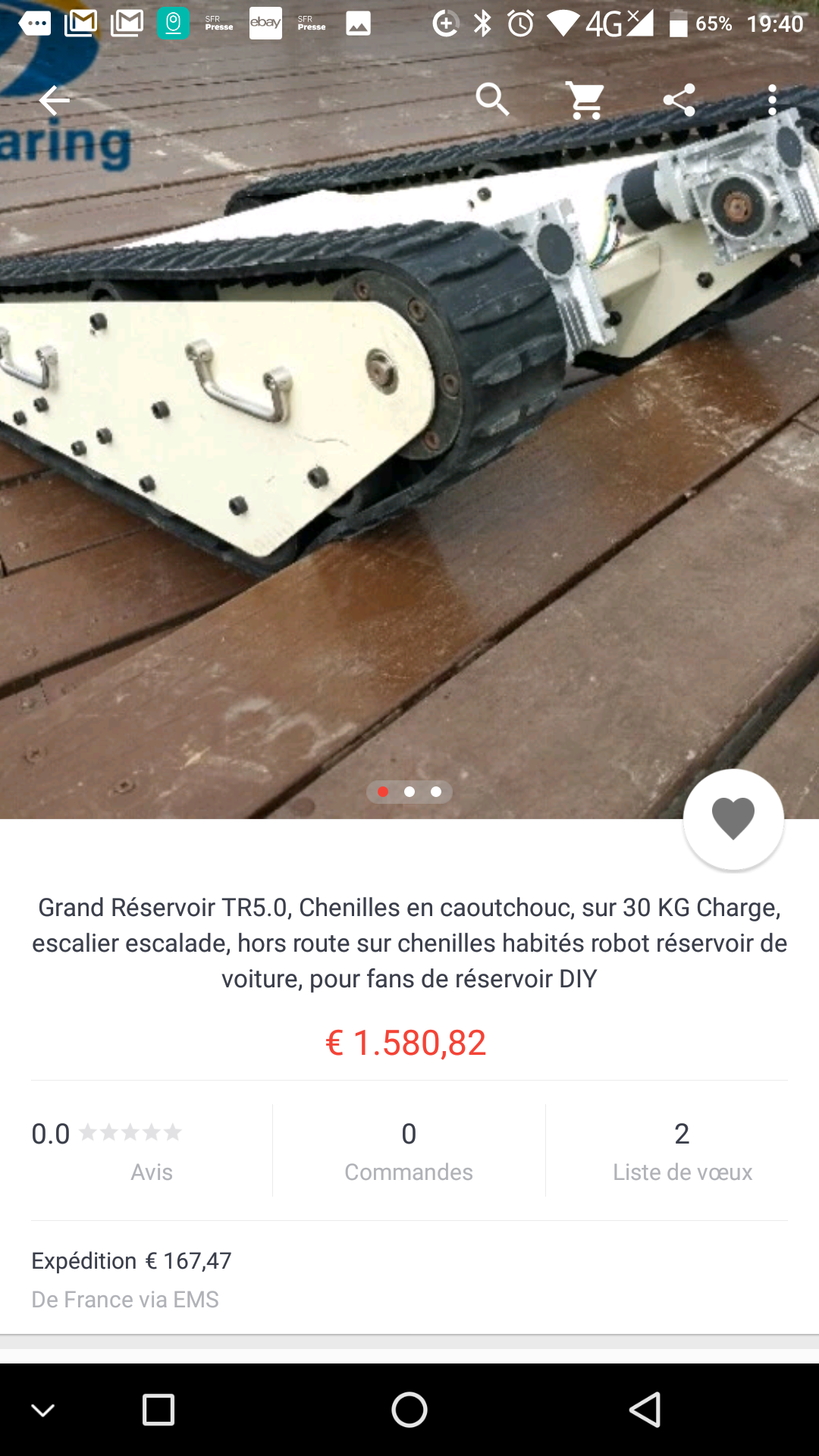 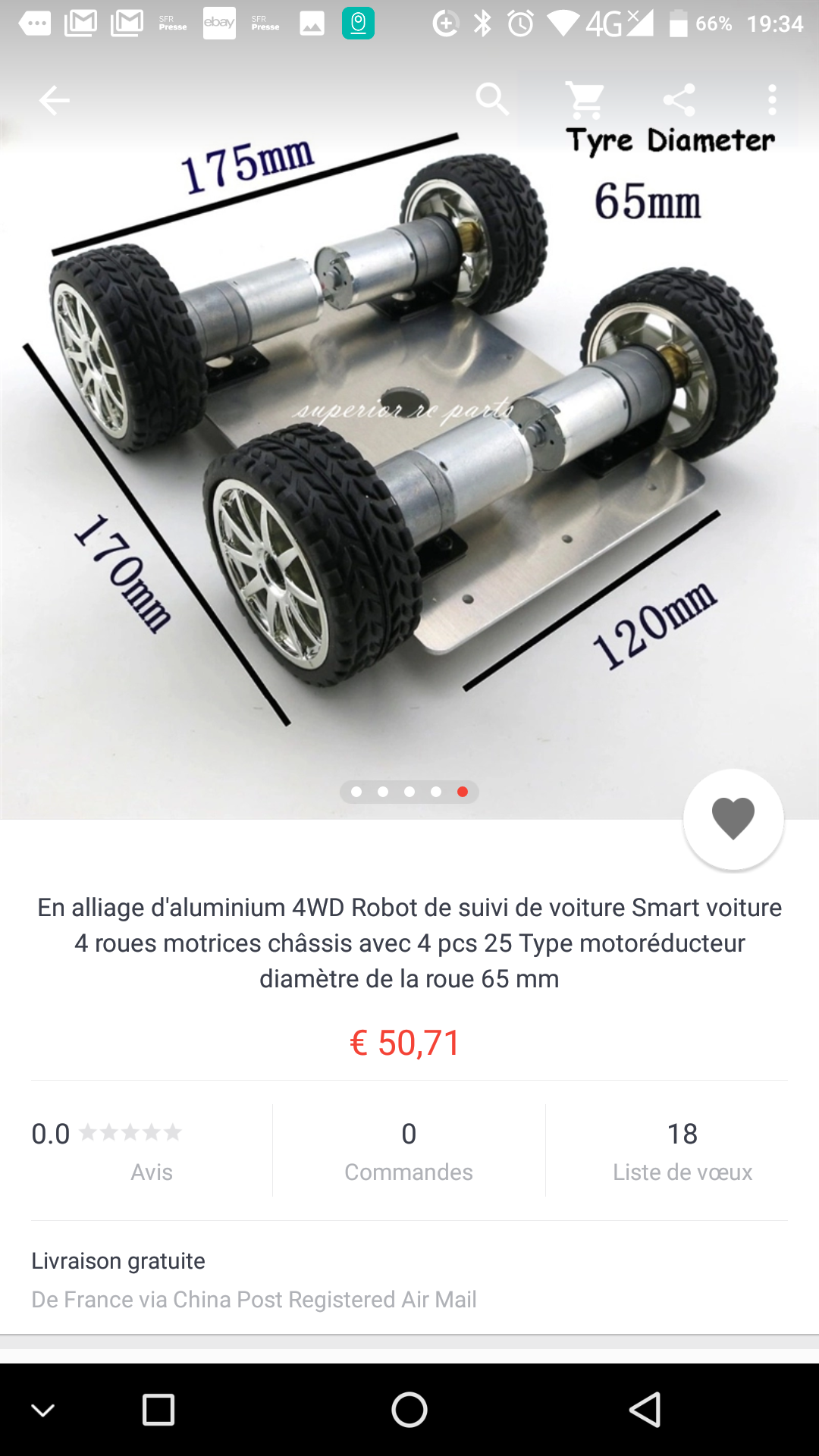 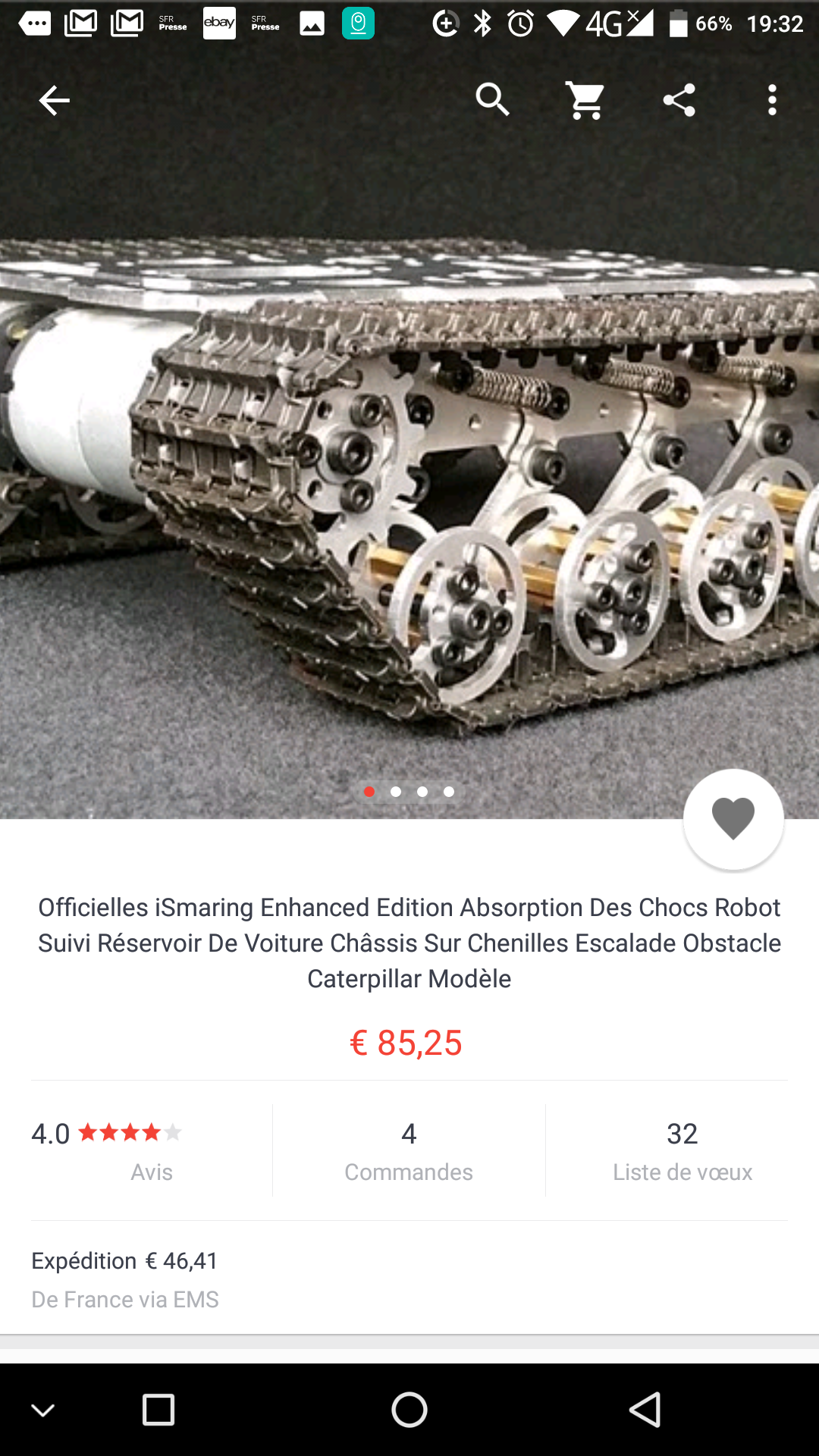 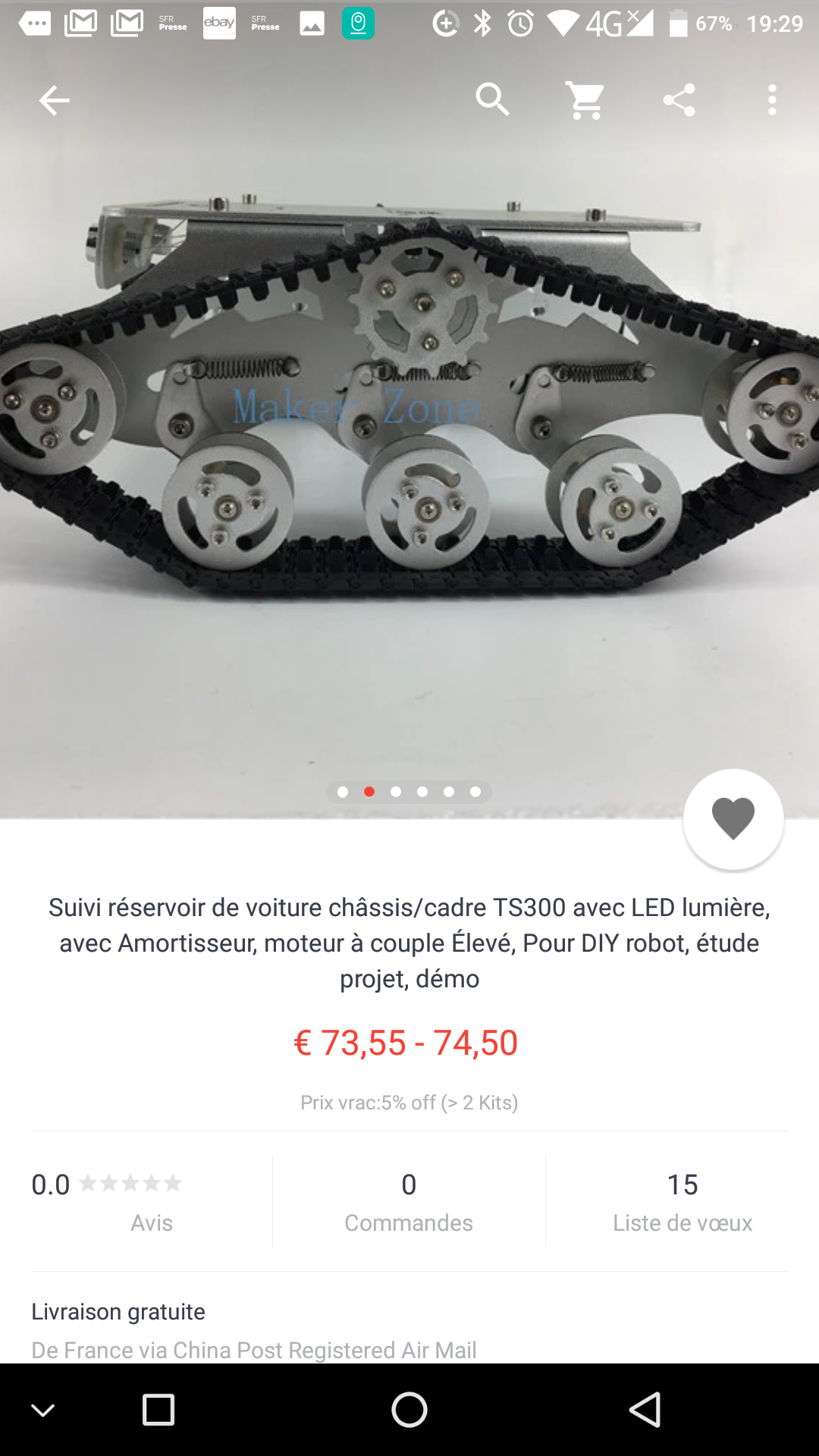 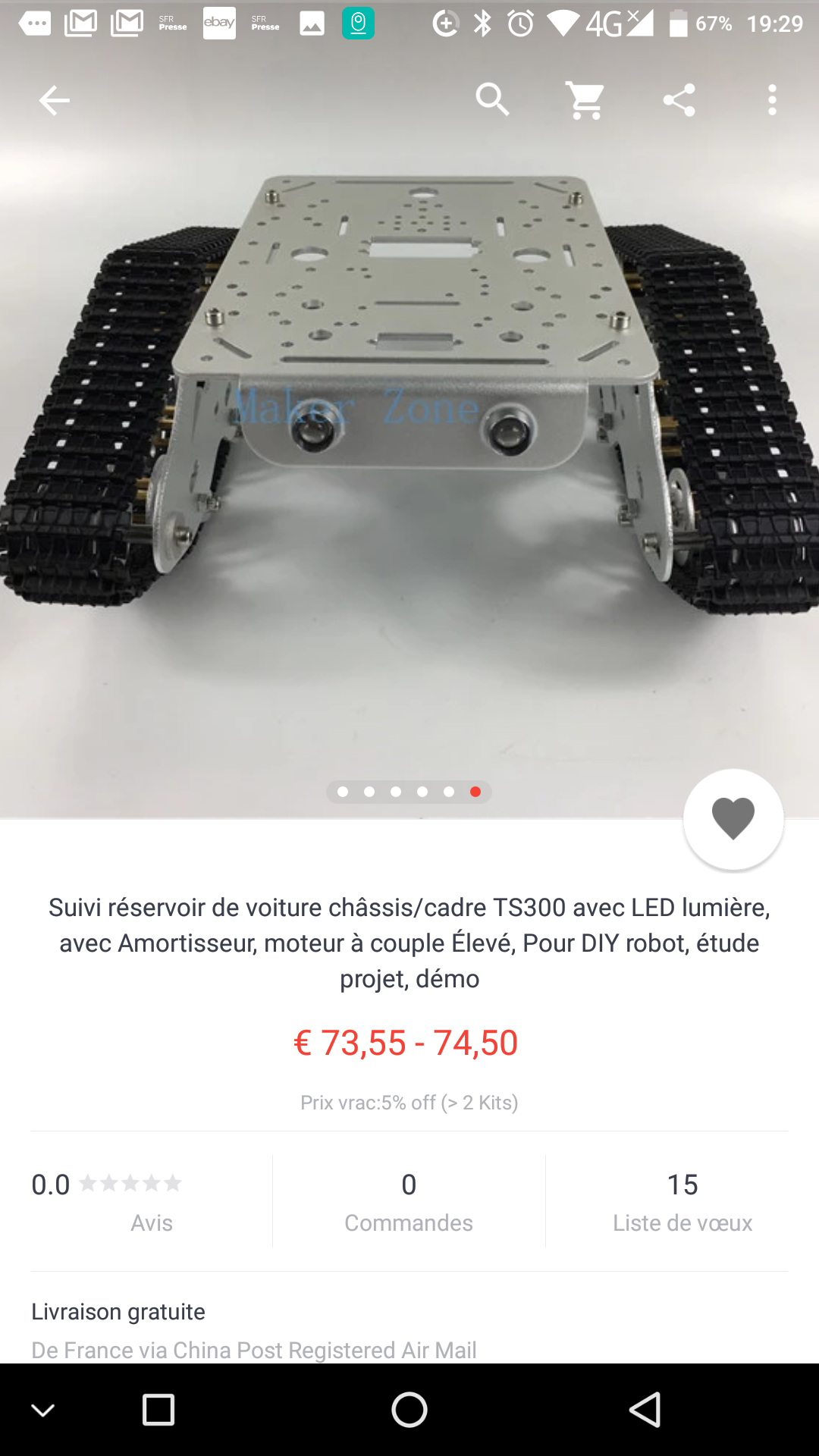 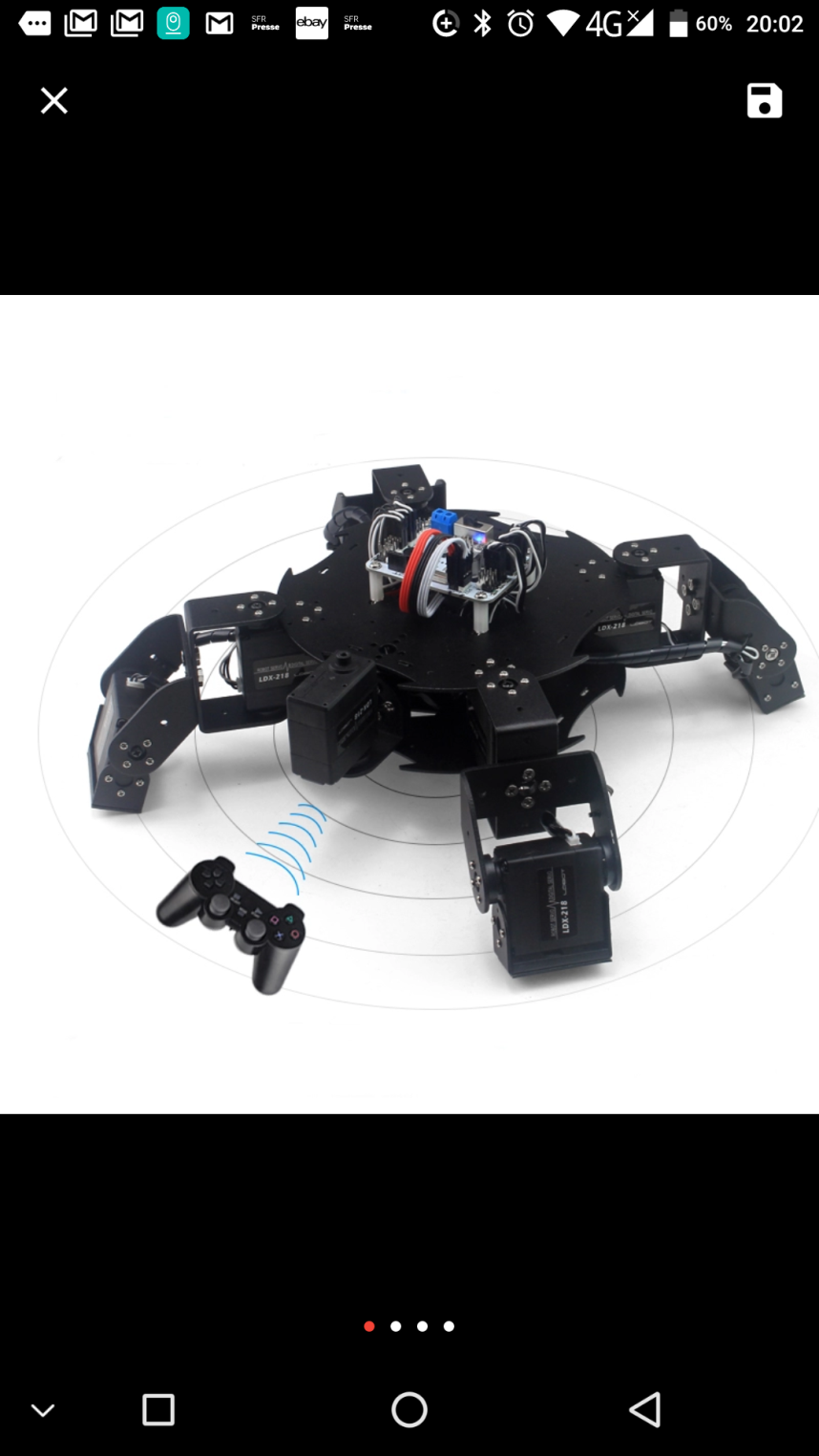 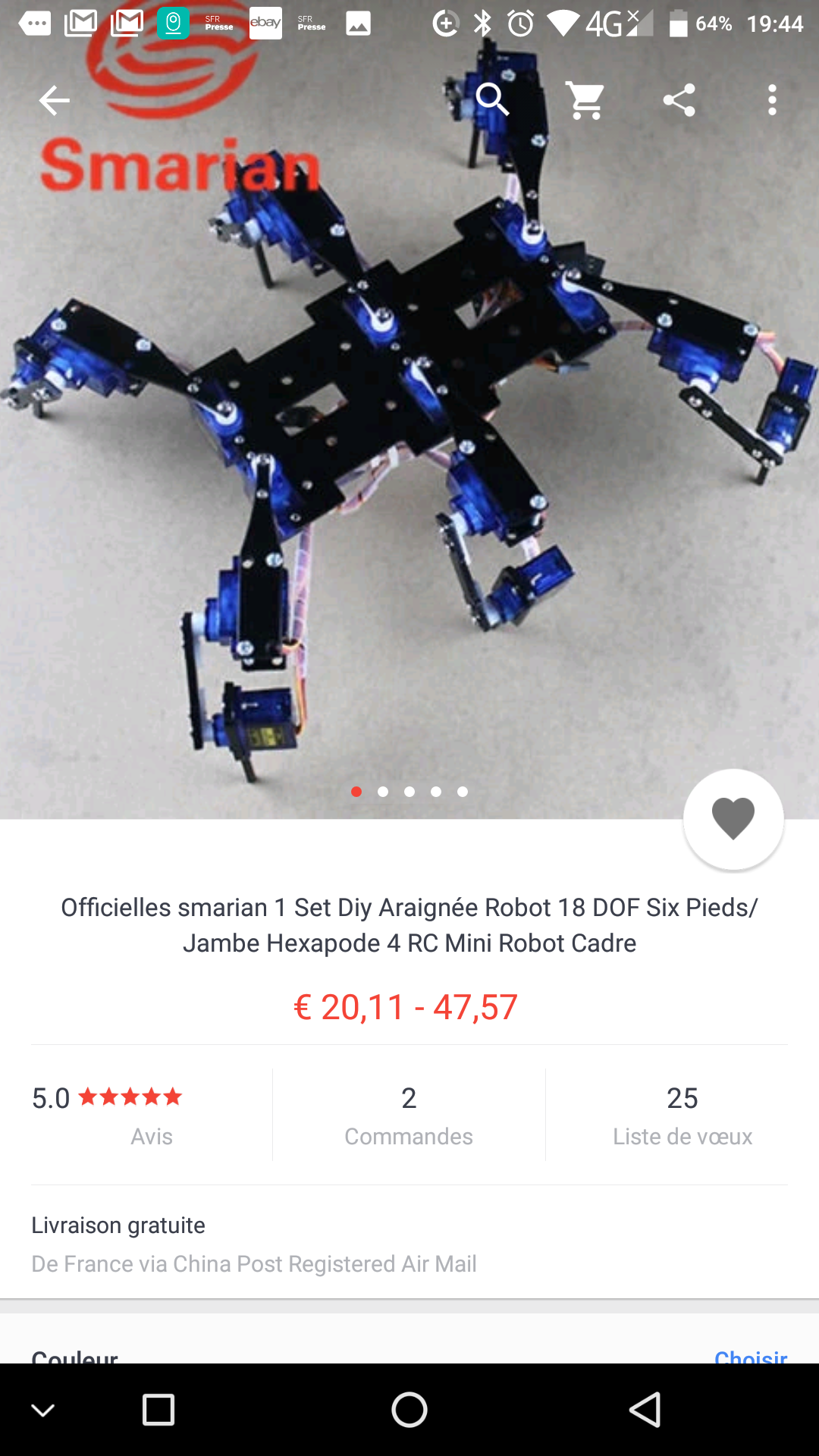 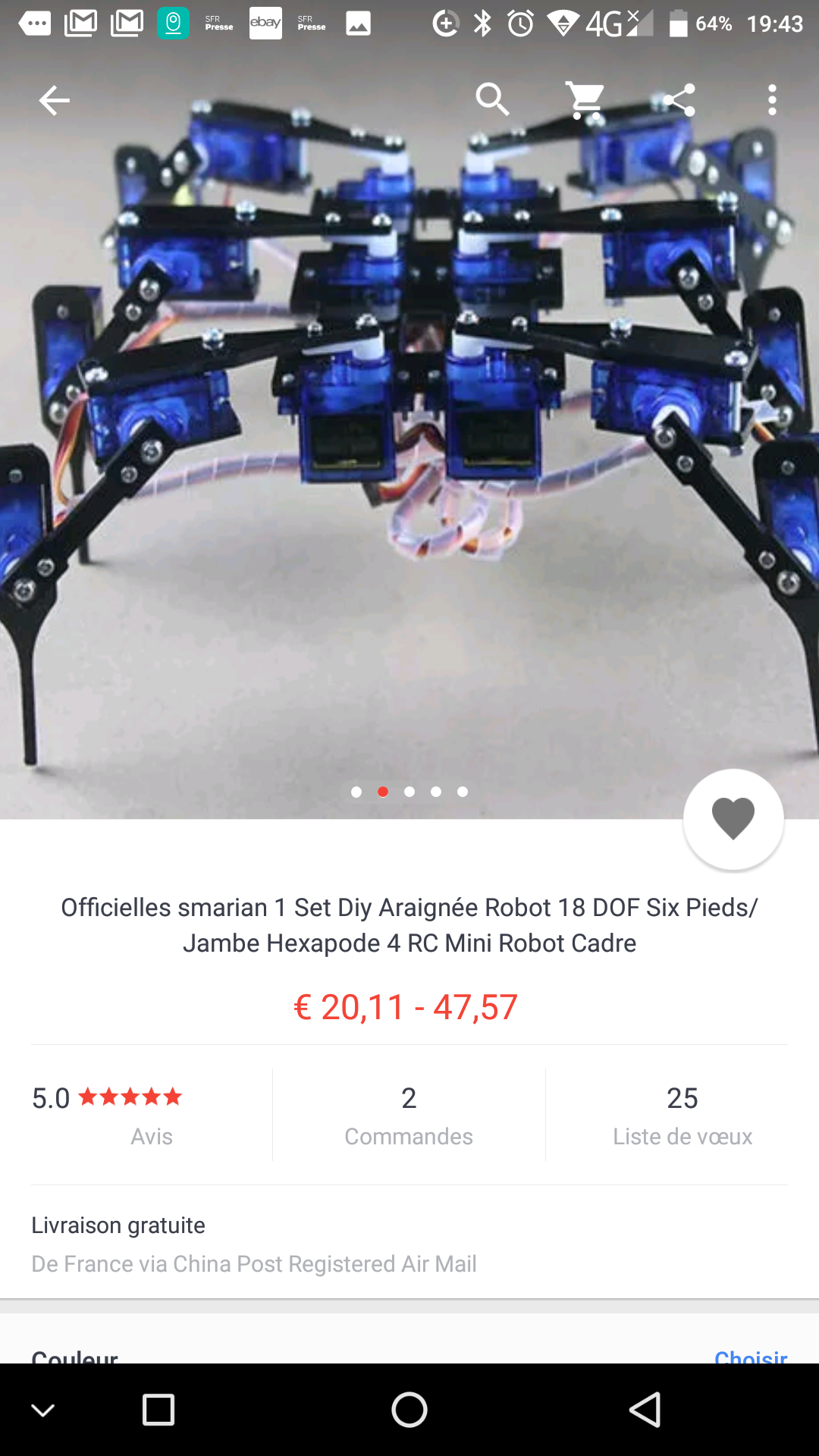 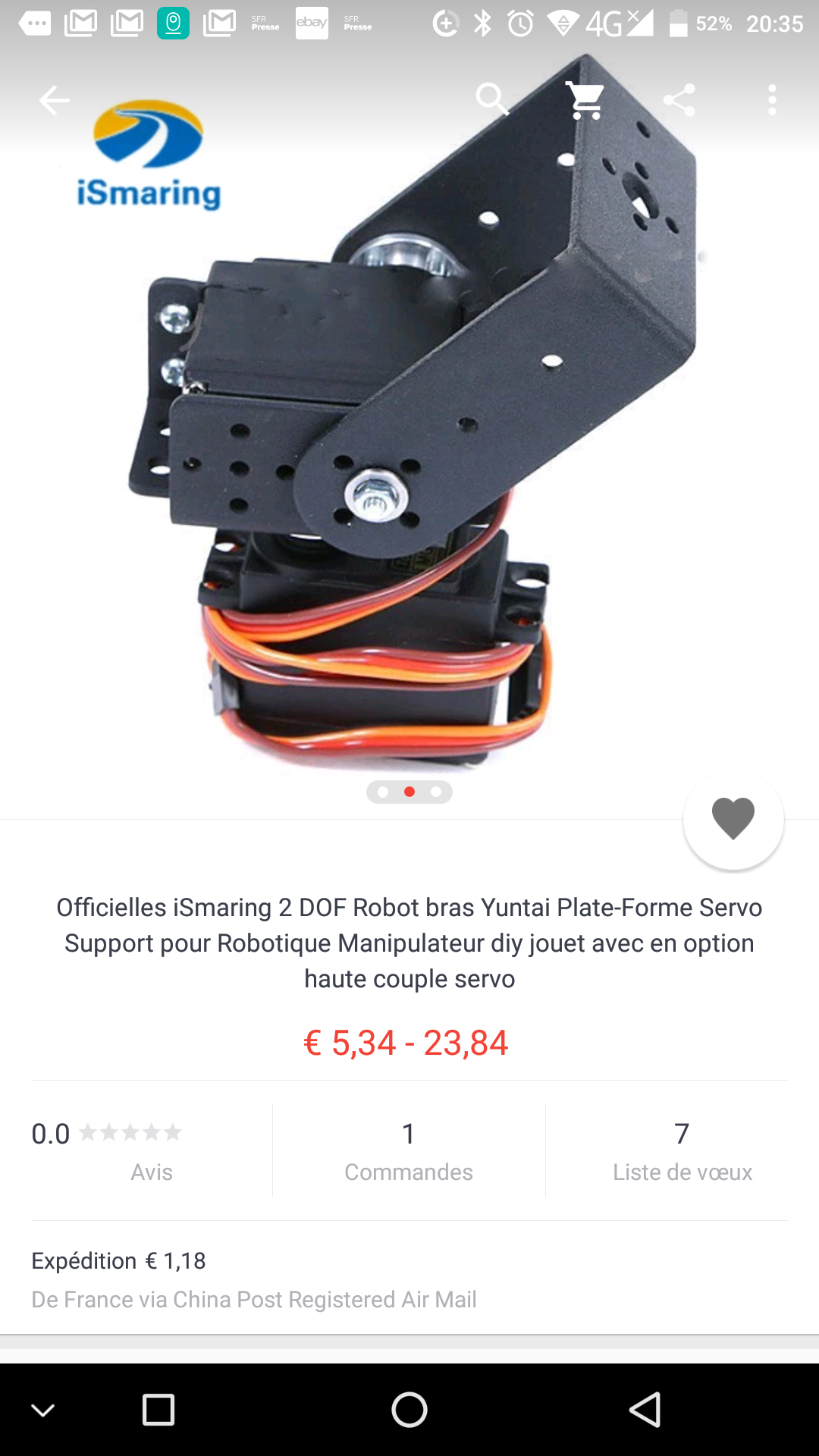 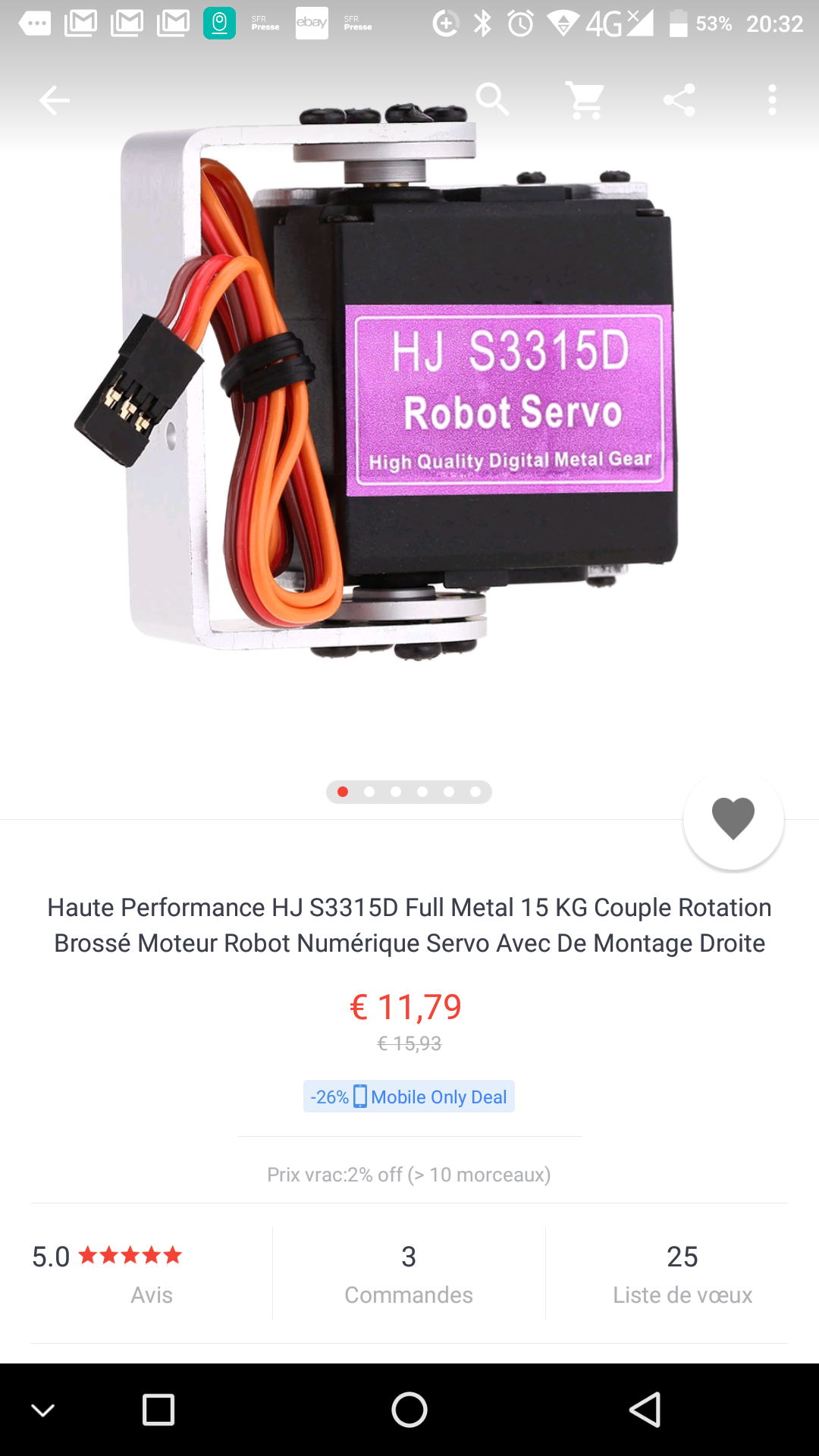 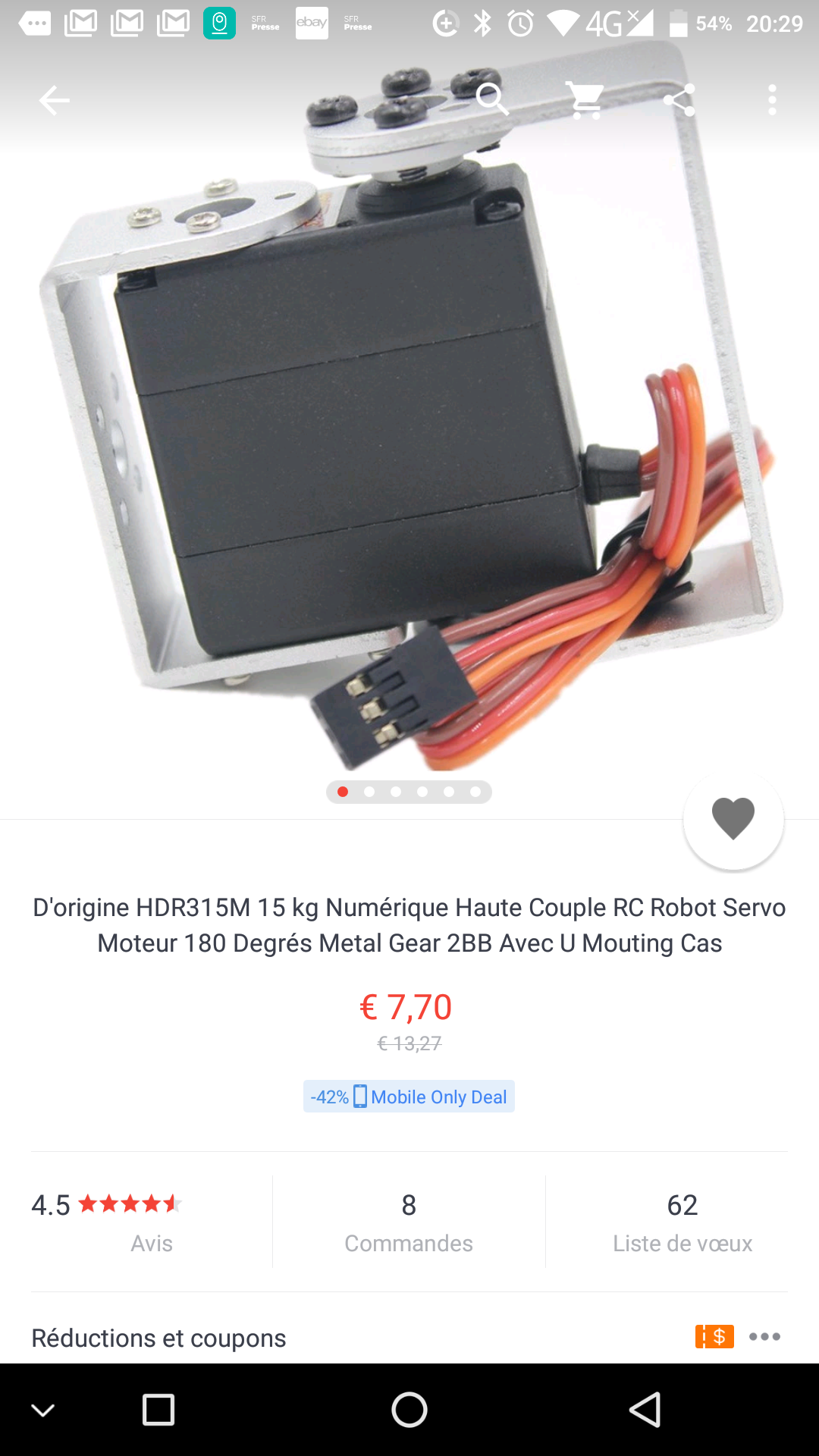 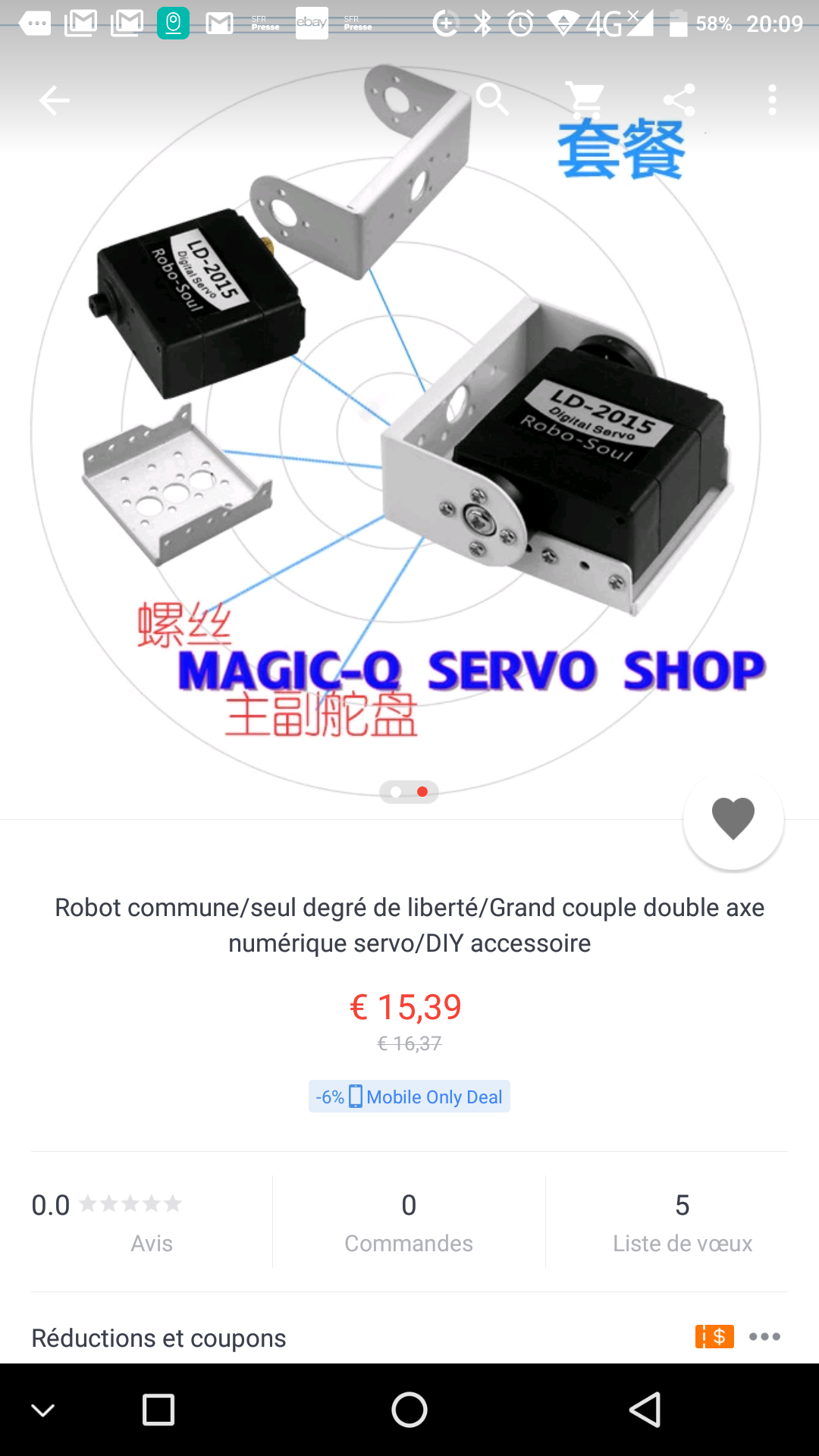 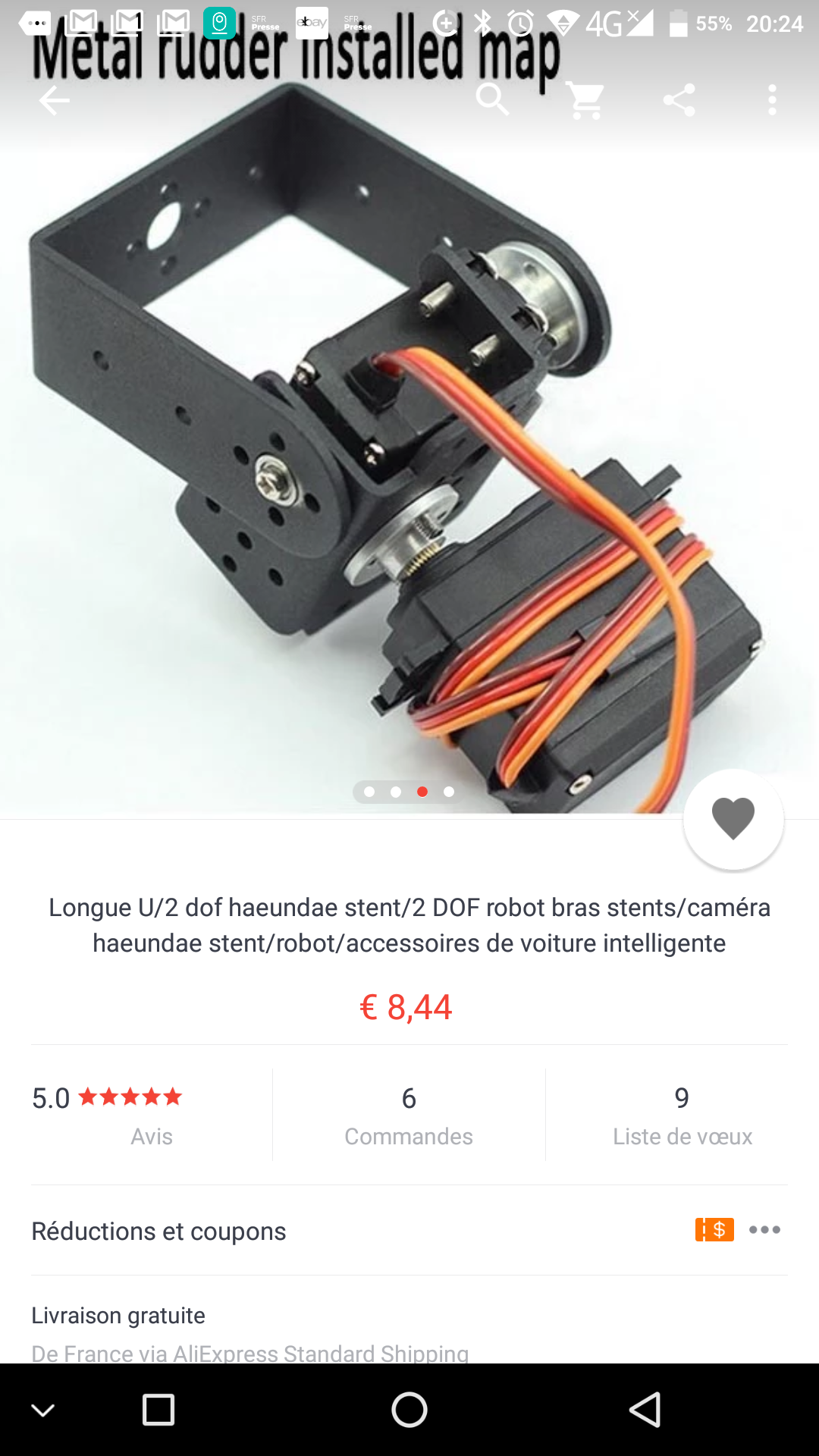 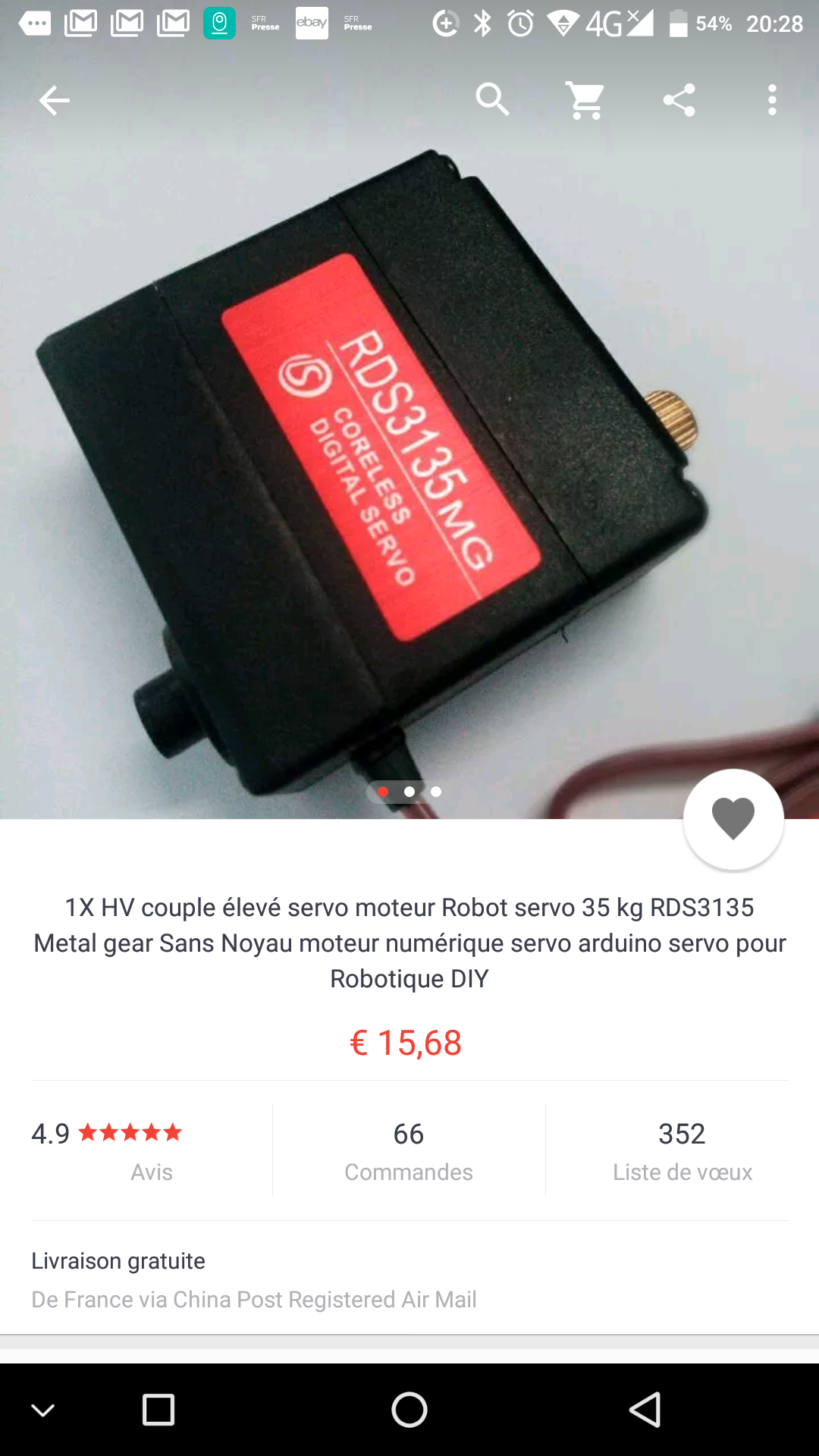